TRÖÔØNG THCS BOÂNG SAO A
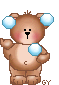 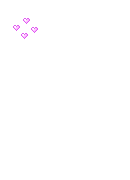 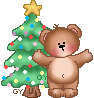 CHAØO MÖØNG QUYÙ THAÀY COÂÑEÁN VÔÙI TIEÁT HOÏC HOÂM NAY
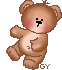 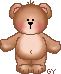 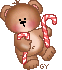 TRÖÔØNG THCS BOÂNG SAO A
TIEÁT 41 :LUYEÄN NOÙI KEÅ CHUYEÄN
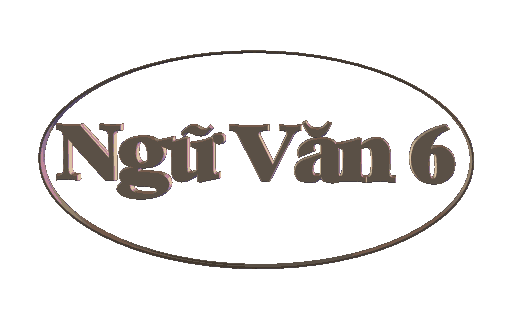 Voõ Minh Hoaøng Anh
YEÂU CAÀU
- Caùch noùi : 
roõ raøng, maïch laïc, töï tin, truyeàn caûm.

- Noäi dung : 
baøi noùi phaûi saùt vôùi yeâu caàu cuûa ñeà, 
phuø hôïp daøn baøi ñaõ neâu.
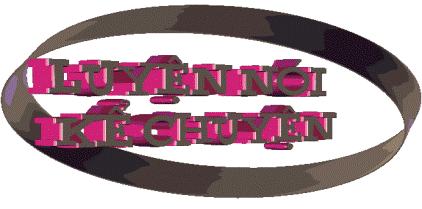 ÑEÀ BAØI
01
04
KEÅ VEÀ MOÄT CHUYEÁN VEÀ QUEÂ
02
KEÅ VEÀ MOÄT CUOÄC THAÊM HOÛI 
GIA ÑÌNH LIEÄT SÓ NEO ÑÔN
03
KEÅ VEÀ MOÄT CUOÄC ÑI THAÊM 
DI TÍCH LÒCH SÖÛ
KEÅ VEÀ MOÄT CHUYEÁN RA THAØNH PHOÁ
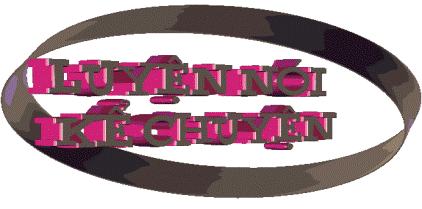 Bố cục của một bài văn TỰ SỰ có mấy phần ?
KEÅ VEÀ MOÄT CHUYEÁN VEÀ QUEÂ
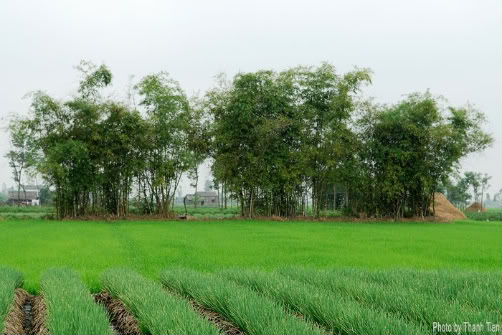 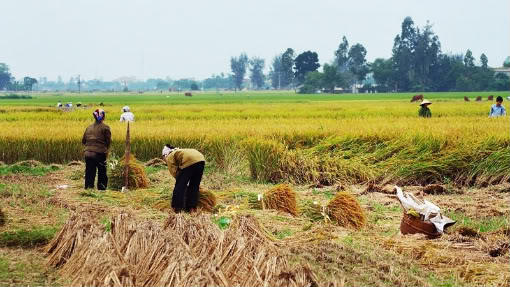 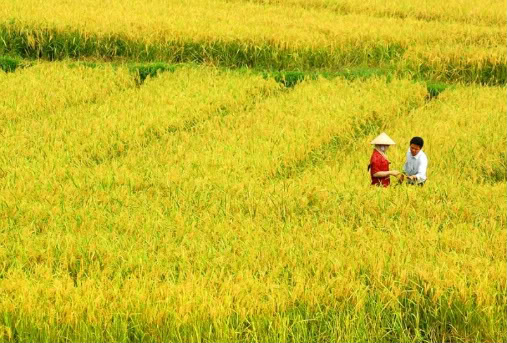 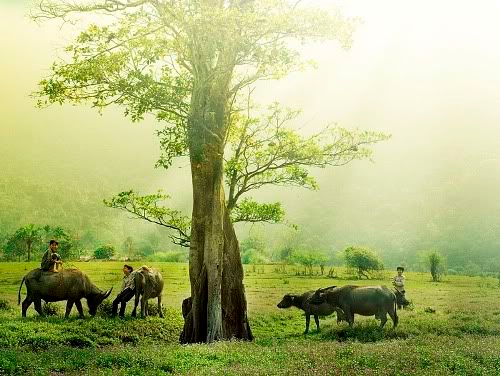 01
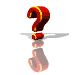 I) MỞ BÀI :
Em sẽ giới thiệu điều gì ở phần Mở Bài ?
II) THÂN BÀI :
Có bao nhiêu ngôi kể trong văn tự sự ?
Với đề bài này, em sẽ kể theo ngôi kể nào ?
Em sẽ kể theo trình tự nào ?
KEÅ VEÀ MOÄT CHUYEÁN VEÀ QUEÂ
01
- Giới thiệu : Quê em ở đâu ? Em về thăm vào thời gian nào ? Cùng với ai ?
- Lý do về thăm quê
2.1 Tâm trạng : vui sướng, nôn nao khó tả...
2.2 Quang cảnh chung của quê.
- Xe dừng bánh ở đầu đường, chúng tôi mang hành lý đi trên con đường dẫn vào làng.
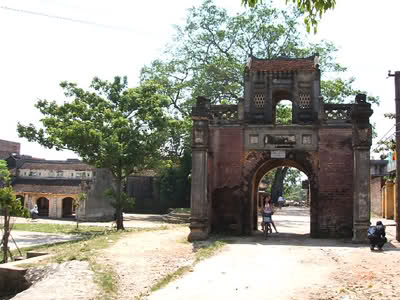 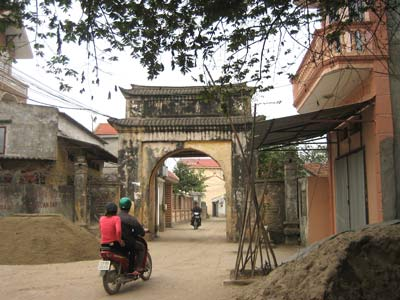 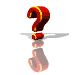 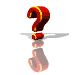 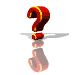 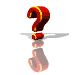 I) MỞ BÀI :
II) THÂN BÀI :
KEÅ VEÀ MOÄT CHUYEÁN VEÀ QUEÂ
01
2.1 Tâm trạng : vui sướng, nôn nao khó tả...
2.2 Quang cảnh chung của quê.
2.3 Gặp mặt người thân và bạn bè.
- Chúng tôi được mọi người trong làng tiếp đón nồng hậu.
- Ông / bà hỏi thăm.
- Sau đó mẹ lấy bánh kẹo chia cho con nít trong làng (nét mặt, lời nói của chúng)
- Buổi chiều :
* Em sang nhà bạn cũ tụ tập như ngày xưa :
THẢ DiỀU TRÊN ĐỒNG
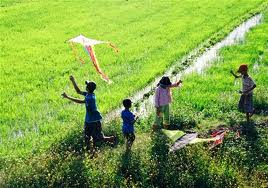 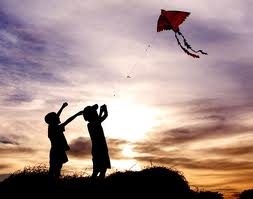 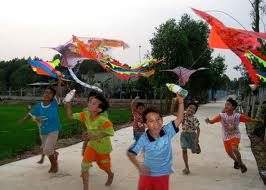 ĐÁ BANH
TẮM SÔNG
MÒ CUA BẮT ỐC
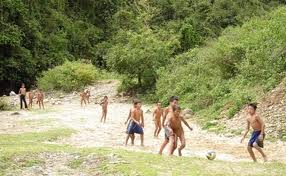 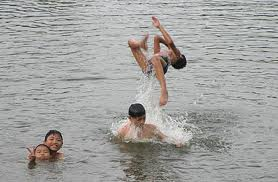 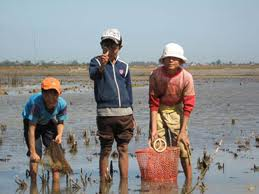 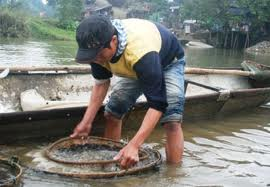 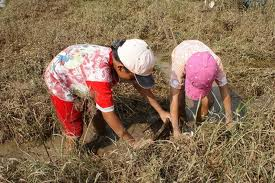 I) MỞ BÀI :
II) THÂN BÀI :
KEÅ VEÀ MOÄT CHUYEÁN VEÀ QUEÂ
01
2.1 Tâm trạng : vui sướng, nôn nao khó tả...
2.2 Quang cảnh chung của quê.
2.3 Gặp mặt người thân và bạn bè.
- Chúng tôi được mọi người trong làng tiếp đón nồng hậu.
- Ông / bà hỏi thăm.
- Sau đó mẹ lấy bánh kẹo chia cho con nít trong làng (nét mặt, lời nói của chúng)
- Buổi chiều :
* Em sang nhà bạn cũ tụ tập như ngày xưa :
thả diều
đá banh
bắt cua, ốc, dế...
nhảy cầu, tắm sông
đánh trận giả
I) MỞ BÀI :
II) THÂN BÀI :
KEÅ VEÀ MOÄT CHUYEÁN VEÀ QUEÂ
01
2.1 Tâm trạng : vui sướng, nôn nao khó tả...
2.2 Quang cảnh chung của quê.
2.3 Gặp mặt người thân và bạn bè.
2.4 Thăm phần mộ tổ tiên.
- Sáng hôm sau, cả nhà ra thăm mộ bà cố. 
Bà mất lúc .... tuổi. Lúc sống bà rất thương con cháu.
- Sau khi thắp hương, chúng tôi chia nhau quét dọn + nhổ cỏ xung quanh.
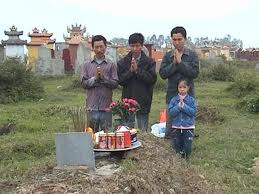 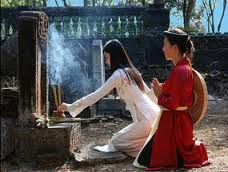 I) MỞ BÀI :
II) THÂN BÀI :
KEÅ VEÀ MOÄT CHUYEÁN VEÀ QUEÂ
01
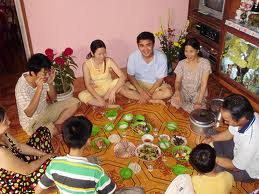 2.1 Tâm trạng : vui sướng, nôn nao khó tả...
2.2 Quang cảnh chung của quê.
2.3 Gặp mặt người thân và bạn bè.
2.4 Thăm phần mộ tổ tiên.
2.5 Dưới mái nhà người thân.
- Chúng tôi quây quần bên bữa cơm gia đình :
		* Không khí : ấm cúng.
		* Một số thành viên kể chuyện.
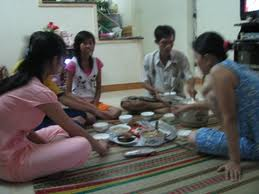 I) MỞ BÀI :
II) THÂN BÀI :
III) KẾT BÀI :
Em sẽ nêu điều gì cho phần kết bài ?
KEÅ VEÀ MOÄT CHUYEÁN VEÀ QUEÂ
01
2.1 Tâm trạng : vui sướng, nôn nao khó tả...
2.2 Quang cảnh chung của quê.
2.3 Gặp mặt người thân và bạn bè.
2.4 Thăm phần mộ tổ tiên.
2.5 Dưới mái nhà người thân.
Mọi người ra tiễn, tặng quà chia tay.
 Cảm xúc về quê hương
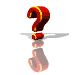 I) MỞ BÀI :
III) KẾT BÀI :
II) THÂN BÀI :
- Buổi chiều :
KEÅ VEÀ MOÄT CHUYEÁN VEÀ QUEÂ
* Em sang nhà bạn cũ tụ tập như ngày xưa.
thả diều		đá banh
bắt cua, ốc, dế...	nhảy cầu, tắm sông
đánh trận giả
01
- Giới thiệu : Quê em ở đâu ? Em về thăm vào thời gian nào ? Cùng với ai ?

- Lý do về thăm quê
2.4 Thăm phần mộ tổ tiên.
- Sáng hôm sau, cả nhà ra thăm mộ bà cố.
Bà mất lúc .... tuổi. 
Lúc sống bà rất thương con cháu.

- Sau khi thắp hương, chúng tôi chia nhau quét dọn + nhổ cỏ xung quanh.
2.1 Tâm trạng : vui sướng, nôn nao khó tả...
2.2 Quang cảnh chung của quê.
- Xe dừng bánh ở đầu đường, chúng tôi mang hành lý đi trên con đường dẫn vào làng.
2.5 Dưới mái nhà người thân.
- Chúng tôi quây quần bên bữa cơm gia đình :
		* Không khí : ấm cúng.
		* Một số thành viên kể chuyện.
2.3 Gặp mặt người thân và bạn bè.
- Chúng tôi được mọi người trong làng tiếp đón nồng hậu.

- Ông / bà hỏi thăm.
Mọi người ra tiễn, tặng quà chia tay.
 Cảm xúc về quê hương
- Mẹ lấy bánh kẹo chia cho con nít trong làng
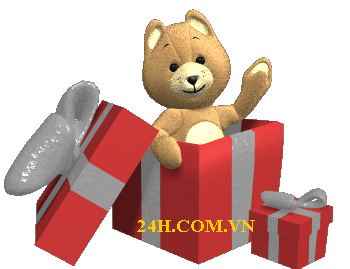 DAËN DOØ
Veà nhaø : 
Vieát thaønh baøi vaên hoaøn chænh .
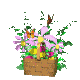 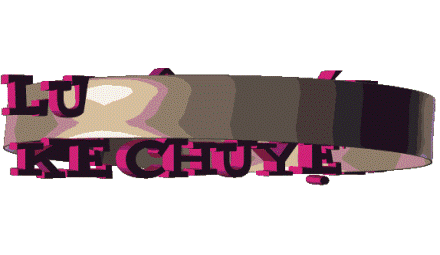 TRÖÔØNG THCS BOÂNG SAO A
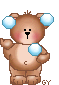 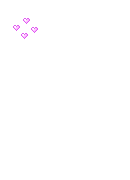 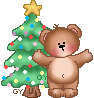 CAÙM ÔN QUYÙ THAÀY COÂÑEÁN VÔÙI TIEÁT HOÏC HOÂM NAY
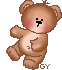 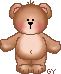 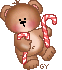